Морозова Ольга Михайловна
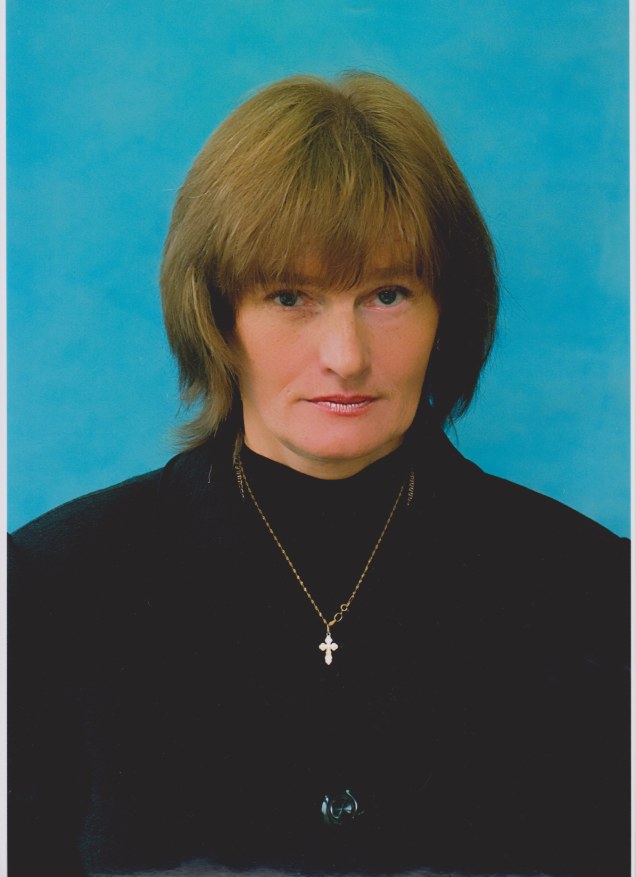 Краеведческий музей - одна из форм  работы с детьми.
МОУ СОШ №1 г. Малоярославец Калужской обл.
Учитель начальных классов
Наша краеведческая работа
Музей 1812г.
Администрация
города.
Музей 
школы №1
Детская
библиотека
Краеведческий
музей
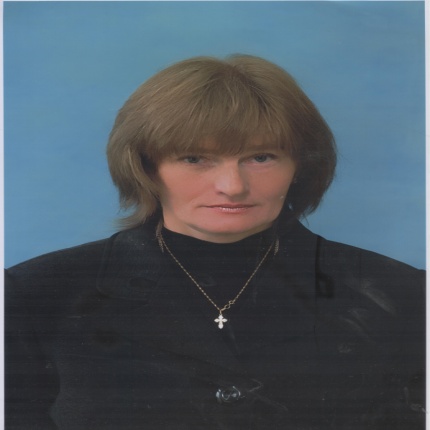 КПЦ
«Единство»
Диарама
  1812 г.
Выставочный
зал
Картинная
галерея
родители
монастырь
Учителя
истории
Музейные направления работы
Экскурсии
Экскурсии являются самой популярной и массовой формой внеклассной краеведческой работы.
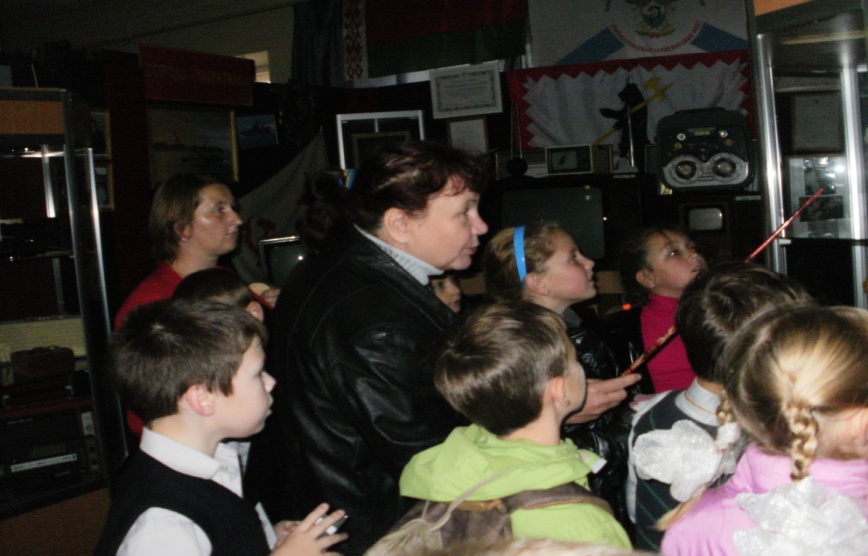 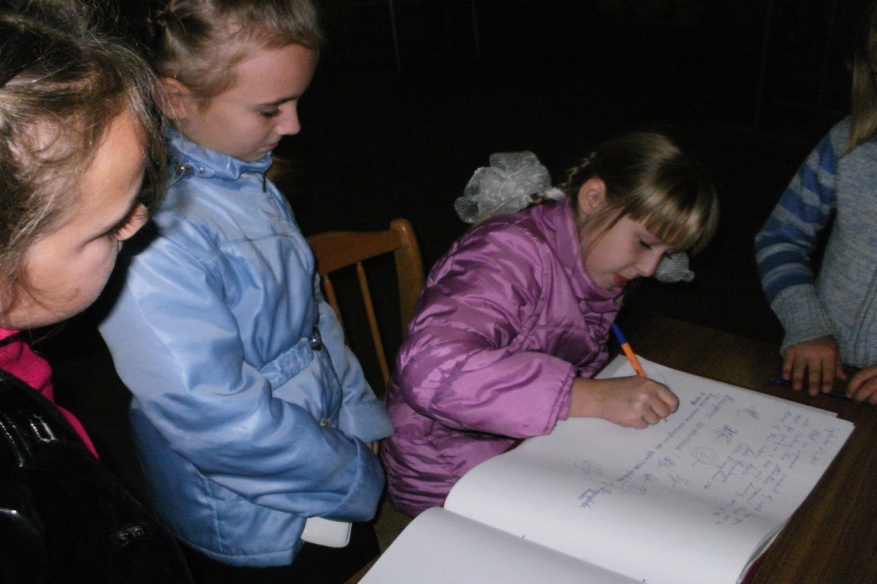 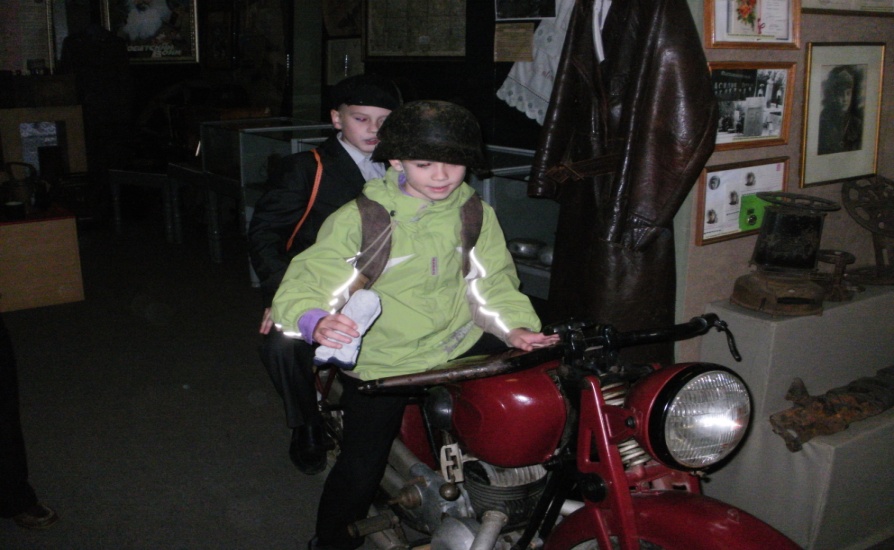 Занятия
Музей должен стать центральным местом воспитания творческой личности.
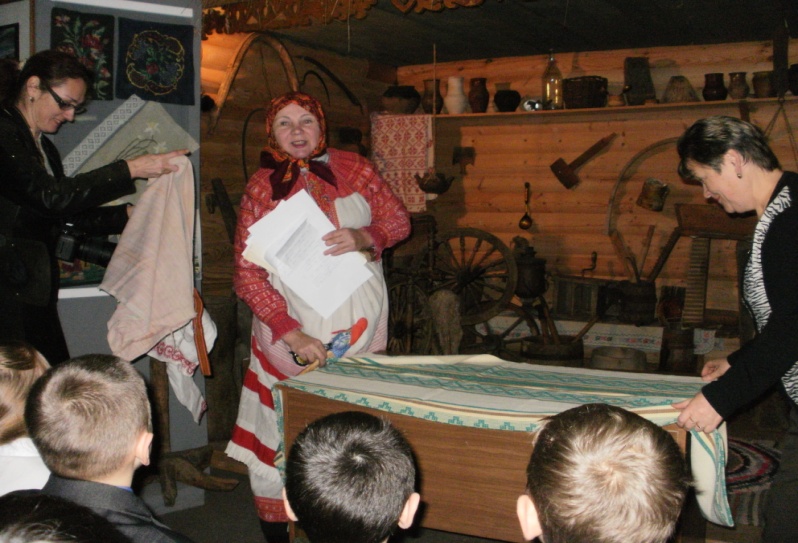 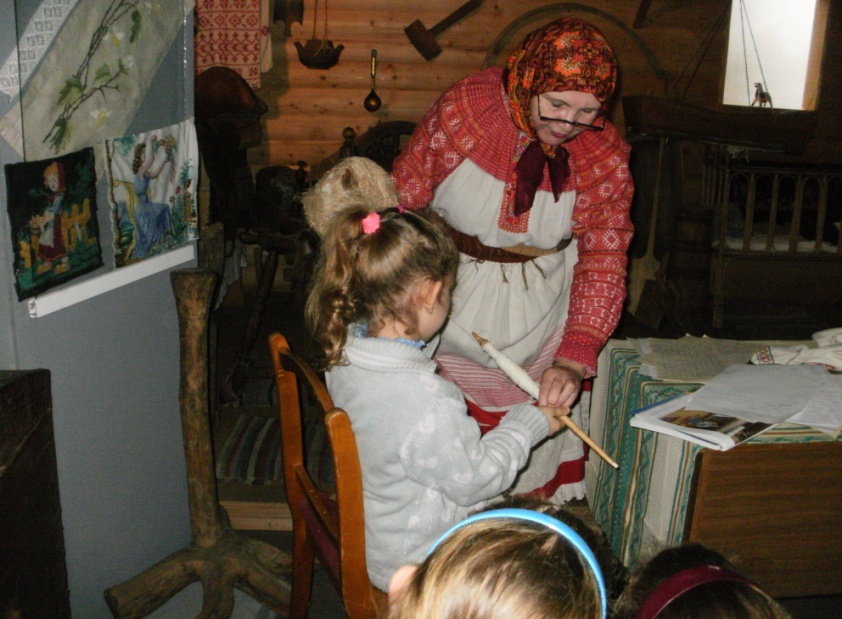 Творческие задания
Создание необходимых  условий для проявления индивидуальности каждого ученика
Персональная выставка
Воспитание любви к родному  краю
Персональная
выставка
Результаты
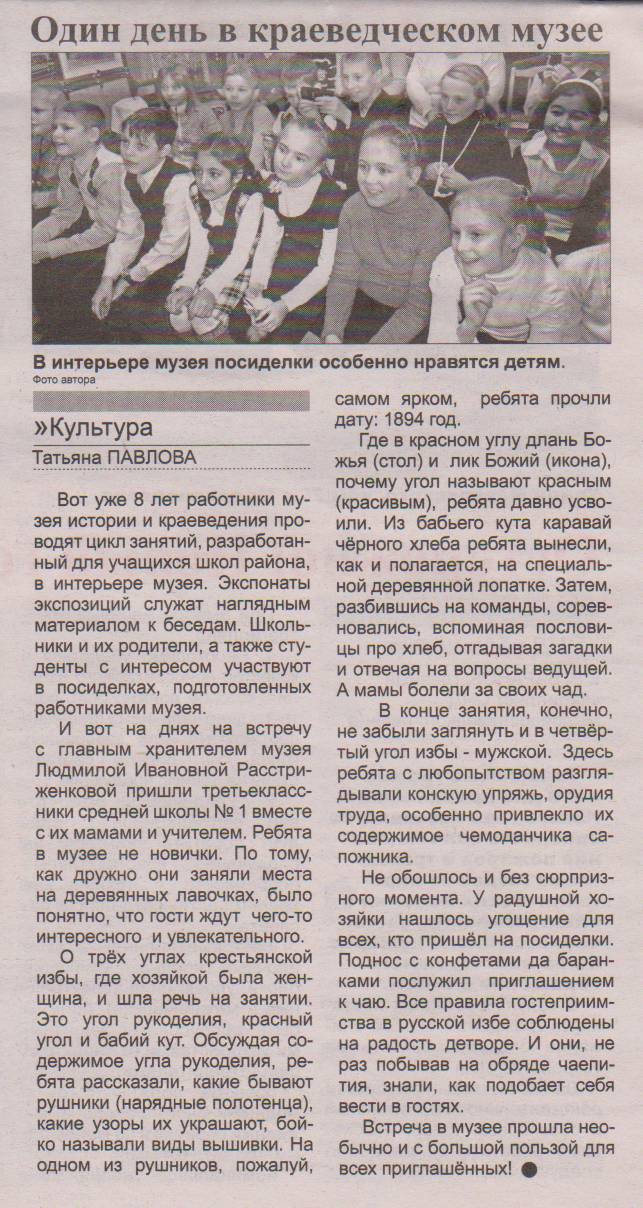 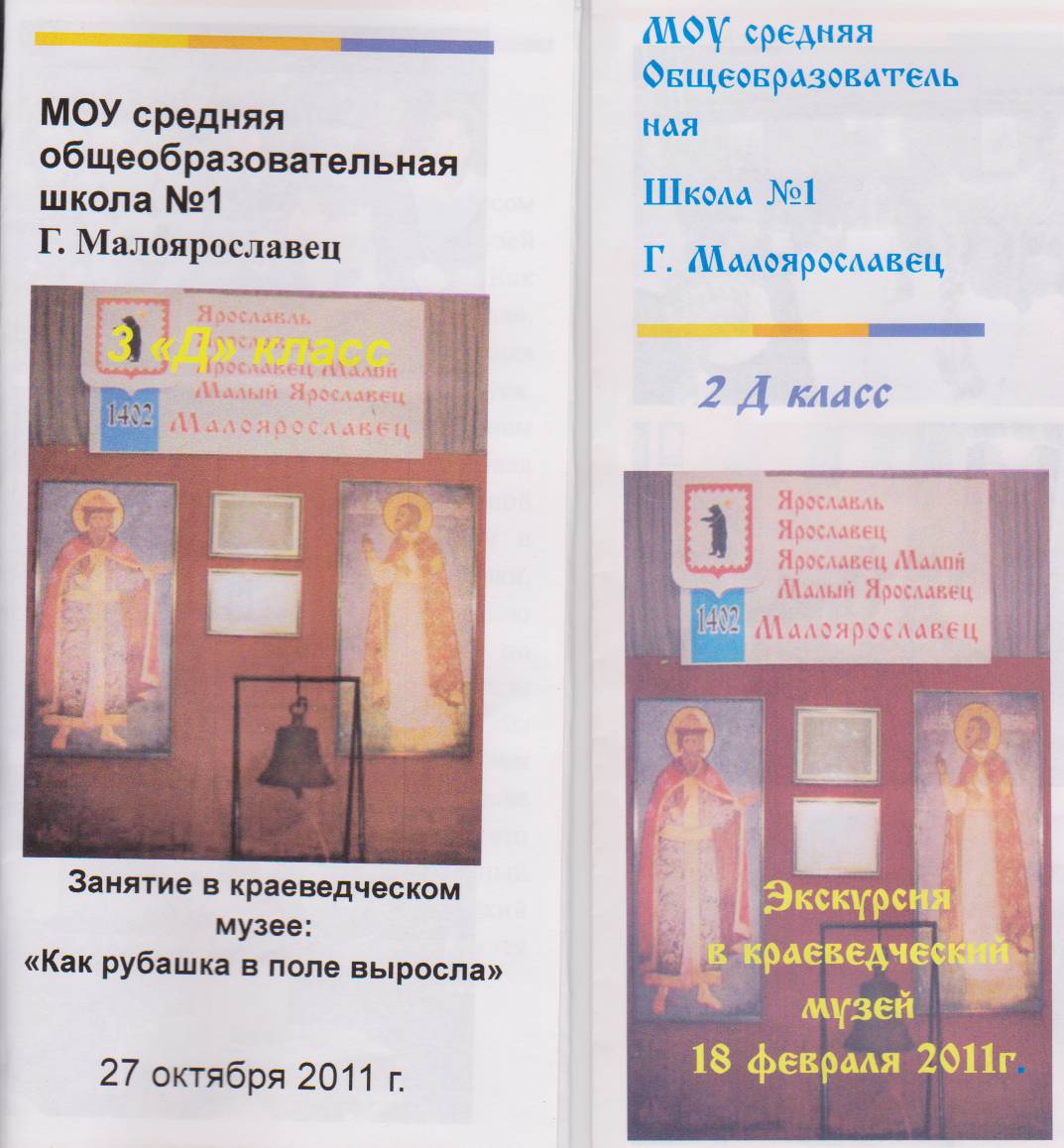 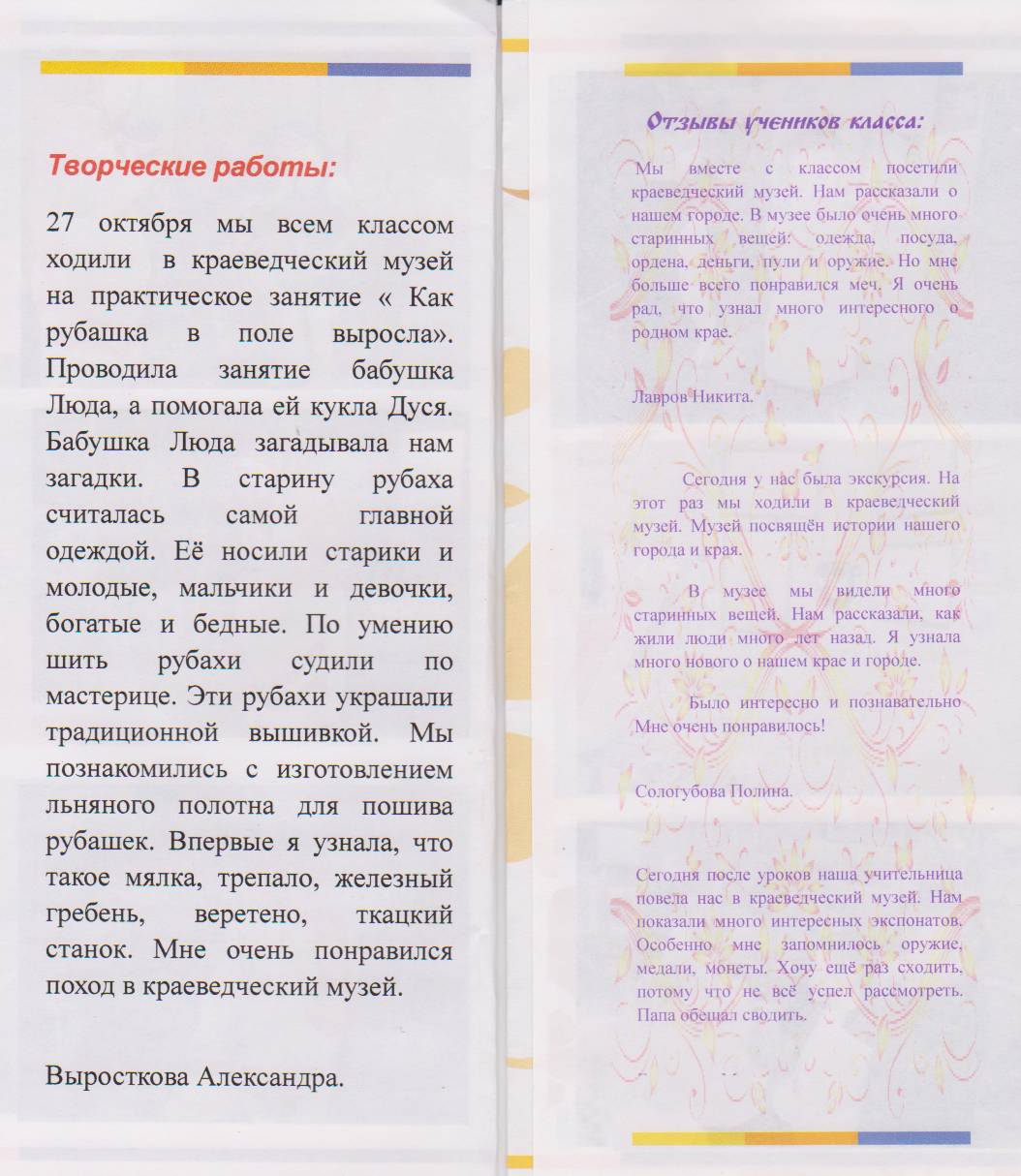